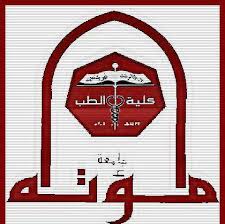 2.	Anterior pituitary hormones .
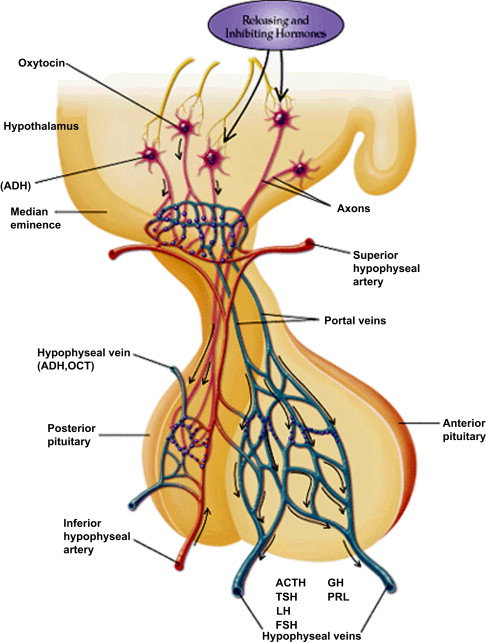 Prof. Sherif W. Mansour
Physiology dpt., Mutah School of medicine
2020-2021
Anterior Pituitary Hormones
1. Thyroid stimulating hormone (TSH):
Functions: 1-It stimulates the development of the thyroid structure and   function.
   2 -It also stimulates the process of thyroxine formation (iodide trap, iodination of tyrosine, release of thyroxine). 
Control:       1-Feedback Mechanism: increase thyroxine in blood inhibits TSH secretion and inhibits the thyrotropin releasing factor from the hypothalamus, while the decrease (in thyroxine level) stimulates TSH secretion from the adeno-hypophysis.
 2-Thyrotropin releasing factor is stimulated mainly by neural reflexes. 
2.Adrenocorticotrophic hormone  (ACTH) – Corticotropin: :                                                                                                                       Functions: 1- It stimulates the development of the  adrenal cortex structure and   function except  Zona glomerulosa..
  2- It stimulates the formation and secretion of all the adrenal cortex hormones except aldosterone hormone .
   3- It has a fat mobilizing effect and a melanocyte-stimulating effect.
 Control:   1- Feedback mechanism : increase in adrenocortical hormones level in blood → inhibits ACTH secretion directly on the anterior pituitary and reflexly through inhibition of the hypothalamus.
 2- Neural Stresses : emotional excitement, pain and fear stimulate the hypothalamus to secrete corticotropin - releasing factor to stimulate ACTH secretion . Circulatory stresses as haemorrhage and surgical trauma stimulate the anterior pituitary directly  .
 3- ADH (vasopressin) stimulates corticotrophin release from the adenohypophysis ,which it reaches via the hypothalamo- hypophyseal portal system  .
3. Gonadotrophins:
Two hormones are secreted from the anterior pituitary to regulate the ovarian and testicular activity :
A- Follicle-stimulating hormone:
   In Females : It stimulates the growth and maturation of Graafian follicle and secretion of oestrogen from it . 
   In Males :  It stimulates spermatogenesis.
B- Luteinizing hormone (LH) or interstitial cell stimulating hormone:
  In Female :  It stimulates maturation and ovulation and formation of corpus luteum and secretion of progesterone.
  In Male : It stimulates the interstitial cells of Leydig and secretion of testosterone hormone   .
Control :  A- Feedback mechanism :
  -Small and moderate doses of oestrogen stimulate FSH secretion while large dose of oestrogen  inhibits FSH secretion. .
   - Moderate dose of oestrogen stimulates LH secretion.
   - Increase in progesterone level in blood inhibits LH secretion and vice versa (as in normal ovulatory cycle).
    B- Hypothalamus :  It secretes Gonadotropin-releasing factor (LH-FSH-Releasing factor) . Fear of pregnancy in girls and emotional upsets inhibit the releasing factors → inhibit FSH and LH secretion → stoppage of menstrual cycle .
4. Lipotrophin:
  - It is a large polypeptide in α and β form released from the ACTH secreting cells of the anterior pituitary .
- The Lipotrophin contains within it melanocyte stimulating hormone (MSH) and Endorphins.   
-Endorphins are so called because of their endogenous morphine like action on the brain.
5. Growth hormone (GH) Somatotropin H.: 
It is  a polypeptide hormone formed of 191 amino acids with a molecular weight of 22,000. The growth hormone is metabolized rapidly in the liver which is responsible for its duration of action (20 minutes) . 
-Functions: This hormone stimulates growth of all tissues of the body . It increases the size and number of  the cells by :
1-Increase in the rate of protein synthesis : 
a-Adequate Insulin activity as well as adequate availability of carbohydrates necessary for growth hormone to be effective. 
b-Its important effect is to cause ↑ amino acids transport through the cell membrane. 
c-It ↑ amino acids conce. for protein building and so it decreases amino acid blood level . 
d-It also causes ↑ of RNA translation to promote protein synthesis by the ribosomes even when the amino acids are not increased. 
e-Moreover , it increases nuclear transcription DNA to form RNA that promotes more protein synthesis.
2-  Lipolytic and Ketogenic effect :    
It increases mobilization of fatty acids and increases the use of fatty acids for supplying energy to the body. So, excess hormone → ketosis
3- Decreases the utilization of carbohydrate for energy : 
a. It decreases the use of glucose for energy production as a  result of increased utilization of fatty acids for energy. The fatty acids for a large quantities of acetyl-CoA that initiate -ve feedback effects to block the breakdown of glucose.
b. It depresses the uptake of glucose by the cells , so it increases the blood glucose level up to 100% above normal (diabetogenic effect - pituitary diabetes) .
c. It increases insulin output (over stimulation) that causes burn out of the beta cells of the pancreas.
d. It increases hepatic glucose output.
e. It inhibits the hexokinase enzyme (effect opposite to insulin effect) and so, it inhibits glucose uptake by the muscles.
4-  It increases calcium absorption from the G.I.T.
5-  It causes reabsorption of Na+ , K+, Ca++, P04--, and C1- from the kidney   and so , helping bone matrix formation.
6- Chondrogenesis and Bone Growth :  

- In young subjects in which the epiphysis have not yet fused to the long bones , growth hormone stimulates chondrogenesis (proliferation of epiphyseal cartilage), and as the cartilaginous epiphyseal plates widen, they lay down more matrix at the end of long bones with stimulation of osteoblastic activity (bone forming cells) → increased length of long bones. 
- In adult subjects in which the epiphysis are closed the linear growth is impossible.
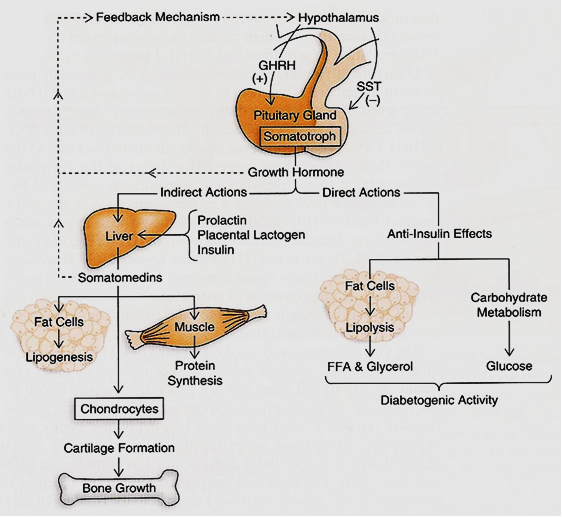 Somatostatin
-Control: 
1-Feedback Mechanism: 
- Hypoglycaemia and increased amino acid concentration in blood, especially Arginine , stimulate the release of G.H. . It is also released by muscular exercise, stressful stimuli and glucagon hormone. 
- Growth hormone feeds back to inhibit its own secretion and it is also inhibited by cortisol , free fatty acids and medroxy-progesterone . 
2- Hypothalamus: 
-  It secretes a Somatotropin- releasing factor which stimulates the release of G.H.. Cellular depletion of proteins is the major factor that enhances SRF secretion (to correct the protein deficiency) beside stressful stimuli.
 - The hypothalamus also release an inhibitory factor. 

* Mode of Action of Growth Hormone :
The mode of action of G.H. is uncertain but it is likely that it acts on the liver to produce Somatomedins. These are relatively simple peptides (Growth H. is a 191 amino acid polypeptlde) which induce growth promoting activities in many tissues and cartilage with a prolonged duration of action (20 hours).
Pathophysiology of growth hormone
(1) Growth hormone deficiency
■   in children causes (Dwarfism) failure to grow, short stature, mild obesity, and delayed puberty.
■   can be caused by
(a) Lack of anterior pituitary growth hormone
(b) Hypothalamic dysfunction (↓ GHRH)
(c) Failure to generate IGF in the liver
(d) Growth hormone receptor deficiency

(2) Growth hormone excess
■   can be treated with somatostatin analogs (e.g., octreotide), which inhibit growth
hormone secretion.
■   Hypersecretion of growth hormone causes Gigantism & Acromegaly.
Prolactin hormone
• It is one of the hormones of the anterior pituitary gland, secreted by the Lactotroph cells (α cells). It is a protein consists of 170 amino acids with a molecular weight of 25.000. 
• Control of secretion:
1. Prolactin release is under the control of the hypothalamus, like that of other anterior pituitary hormones, however, the hypothalamic effect is mainly tonic inhibition. Two hypothalamic neuro-secretions have been reported in prolactin regulation :
a-The dominant is inhibitory (Prolactin Release Inhibiting Factor-PIF); It is now believed to be the dopamine. Other factors have also been shown to be involved as 'Gamma-Amino-Butyric Acid (GABA) and Gonadotrophin associated peptide (GnAP) . 
b- A prolactin Releasing Factor (PRF) ; Thyrotrophin releasing Hormone (TRH) was found to be a potent PRF . Moreover , VIP (Vasoactive Intestinal Peptide) and PHI (Peptide Histidine Isoleucine) were found to be potent stimulant for prolactin release (PRF). 
2.Thyroxine and Oestrogens affect prolactin secretion as does hypothalamic thyrotropin releasing hormone (TRH). Thyroxine and estrogens modulate the number of TRH receptors in TSH and prolactin secreting cells (Lactotroph cells) of the anterior pituitary .
- Thyroxine →inhibition of prolactin secretion via -ve feedback  decreases the number of TRH receptor sites on the lactotrophs.
- Estrogens → stimulate the   release of prolactin . As it increase the availability of TRH receptor sites , stimulate directly the lactotrophs and it also increase the mitotic activity of the lactotrophs.
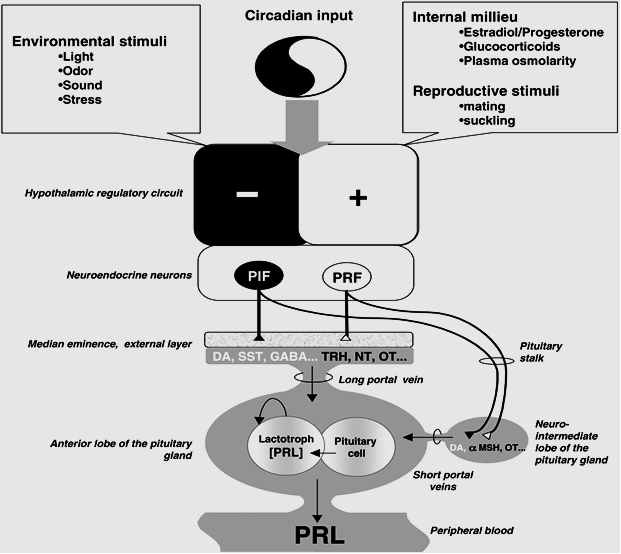 TRH: Thyrotropin Releasing Hormone.                       SST: Serotonin.
VIP: Vasoactive Intestinal Peptide.                                 OT: Oxytocin.
PHI: Peptide Histidine Isoleucine                                    DA: Dopamin.
• Normal Level of Prolactin ;
- The normal level of serum prolactin is 10-25 ng/ml with a marked diurnal variation in which the peak level occurs 4-5 hours after the onset of sleep.
- During pregnancy , prolactin levels rise to high concentrations reaching a peak of 200-400 ng/ml at term. It correlates with the increase in estradiol secretion from the placenta.
-In a non-breast-feeding woman , prolactin level returns to normal non-pregnant level in 7 days after delivery. 
Until 2-5 months postpartum , suckling increases the prolactin level from a baseline of about 40-50 ng/ml  to 400-800 ng/ml (about 10-20 fold increase after suckling).
 Functions of prolactin
1) Prolactin may be involved in the regulation of gonadal function in the females.
2) No clear function for prolactin has been established in males. 
3) It has a general metabolic functions similar to those of Somatotrophin (growth hormone) i .e. diabetogenic .
4) It is the principal hormone involved in milk formation (formation of Casein) .
 5) During pregnancy , the high level of prolactin stimulates significant breast growth , however , no lactation occurs, only colostrum is produced  (composed of desquamated epithelial cells and transudate). Lactation is inhibited during pregnancy by progesterone (secreted from the placenta) which interferes with prolactin action at the receptor sites in the alveolar cells. The rapid disappearance of oestrogen and progesterone from the maternal circulation after delivery is the trigger for initiation of milk production .
N.B.
1) Prolactin is also known as Luteotropin hormone (LTH) as it maintains the life and activity of corpus luteum   and its secretion in rodents (rats). However , LTH apparently is not luteotrophic in humans.
2) Prolactin stimulates secretion of milk from the already formed mammary gland and prepared by oestrogen and progesterone.
3) Prolactin secretion is increased also in the following conditions :
a.	Strenuous exercise , that may lead to exercise amenorrhea in females. 
b.	During prolonged sleep. 
c.	Sexual intercourse (in women).
Pathophysiology of prolactin
(1) Prolactin deficiency (destruction of the anterior pituitary)
-   results in the failure to lactate.
(2) Prolactin excess (Hyperprolactinemia)
-   results from hypothalamic destruction (due to loss of the tonic “inhibitory” control
by dopamine) or from prolactin-secreting tumors (prolactinomas).
- In Male:   causes galactorrhea and decreased libido & Impotence.
-  In Female:  causes failure to ovulate and amenorrhea because it inhibits GnRH secretion.
-   can be treated with bromocriptine, which reduces prolactin secretion by acting as
a dopamine agonist.
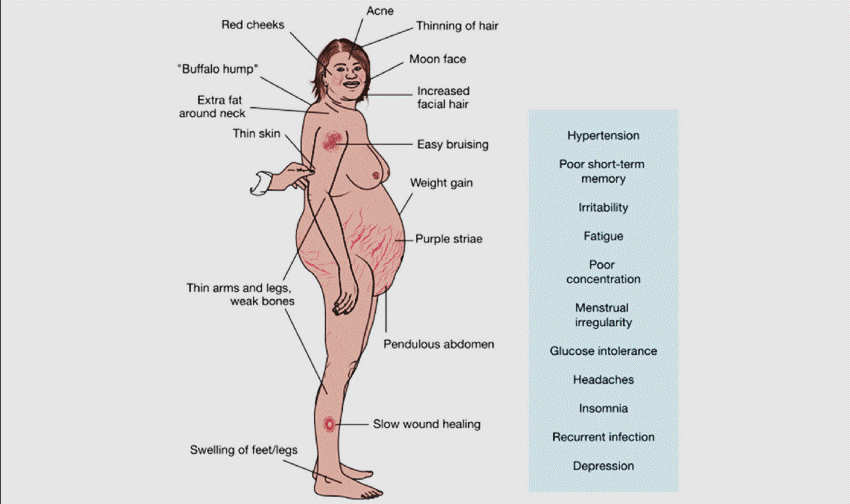 Cushing syndrome ↑ACTH
Thank You